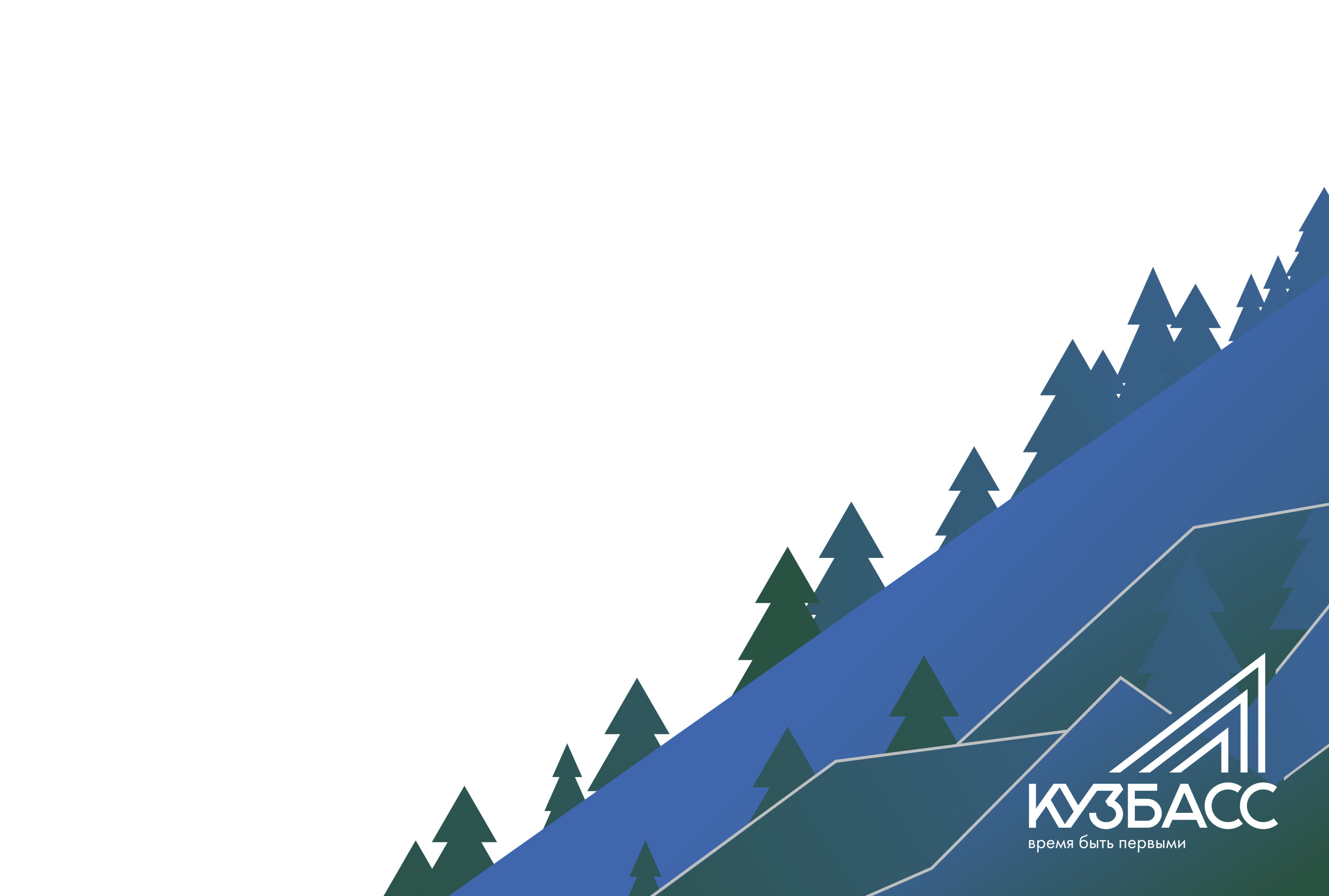 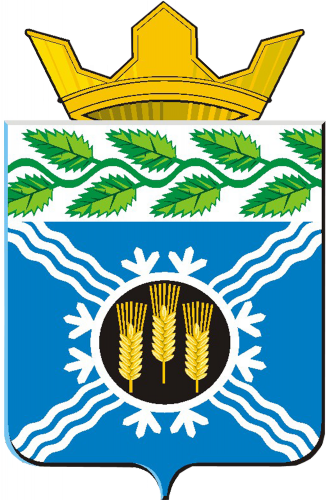 «Создание игрового пространства и руководство детской игрой»



Автор: Черданцева Т.П., 
заведующий МАДОУ «Барачатский детский сад»
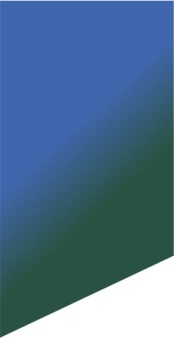 Паспорт проекта
«Создание игрового пространства и руководство детской игрой»
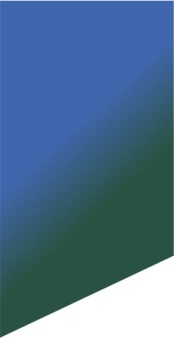 Команда проекта
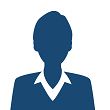 Черданцева Татьяна Пудовна, заведующий – РУКОВОДИТЕЛЬ ПРОЕКТА
Рабочая группа проекта
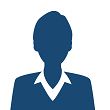 Новгородова Наталья Васильевна, воспитатель
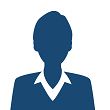 Крафт Татьяна Сергеевна, воспитатель
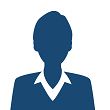 Деменева Анна Сергеевна, воспитатель
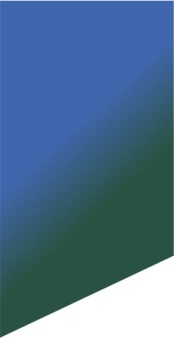 Карта текущего состояния процесса
воспитанники  -  игровая комната старшей и подготовительной подгрупп
Достают игры из коробок

мин 5
мах 10
воспитатель -  игровая комната старшей и подготовительной подгрупп
подготовка к проведению игр

мин 10
мах 15
воспитатель -  игровая комната старшей и подготовительной подгрупп
подбор дидактического материала

мин 5
мах 10
воспитатель -  игровая комната старшей и подготовительной подгрупп
раскладывание дидактических игр

мин 1
мах 2
воспитанники -  игровая комната старшей и подготовительной подгрупп
расставляют дополнительные пособия

мин 2
мах 3
воспитанники  -  игровая комната старшей и подготовительной подгрупп
последовательность раскладывания пособий 

мин 5
мах 10
воспитанники  -  игровая комната старшей и подготовительной подгрупп
складывание игр в коробки

мин 2
мах 5
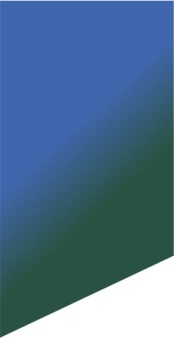 Пирамида проблем
Федеральный уровень
Не выявлены
Региональный уровень
Не выявлены
Местный уровень
1.Отсутствие системы размещения пособий для создания игрового пространства в шкафах 
2.Временные затраты на транспортировку пособий для игрового пространства 
3.Недостаточное количество игровых пособий для охвата всех детей
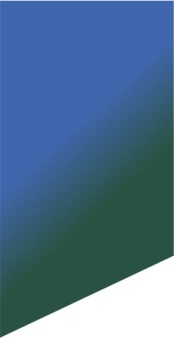 Карта целевого состояния процесса
воспитатели -  игровые комнаты старшей и подготовительной групп
Подготовка к проведению дидактической игры 

мин 2
мах 5
воспитатели -  игровые комнаты старшей и подготовительной групп
подбор дидактического материала

мин 2
мах 5
воспитатели -  игровые комнаты старшей и подготовительной групп
раздача воспитанникам дидактического материала дидактической игры

мин 2
мах 5
воспитанники -  игровые комнаты старшей и подготовительной групп
Раздача цветных карандашей, ножниц

мин 2
мах 5
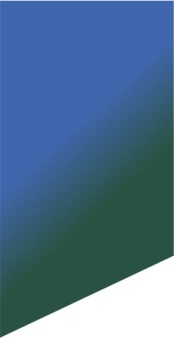 План мероприятий по устранению проблем
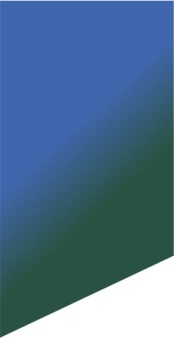 Достигнутые результаты
Вывод: Благодаря визуализации создали условия для уменьшения временных и пространственных затрат, повысили качество предоставляемых услуг, сформировали самостоятельность при уборке рабочего места после игровой деятельности.
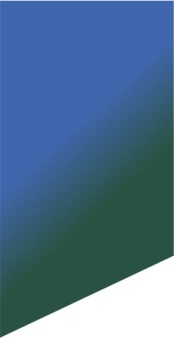 «Было» – «Стало»
Было 15 минут
Было 13 минут
Было 20 минут
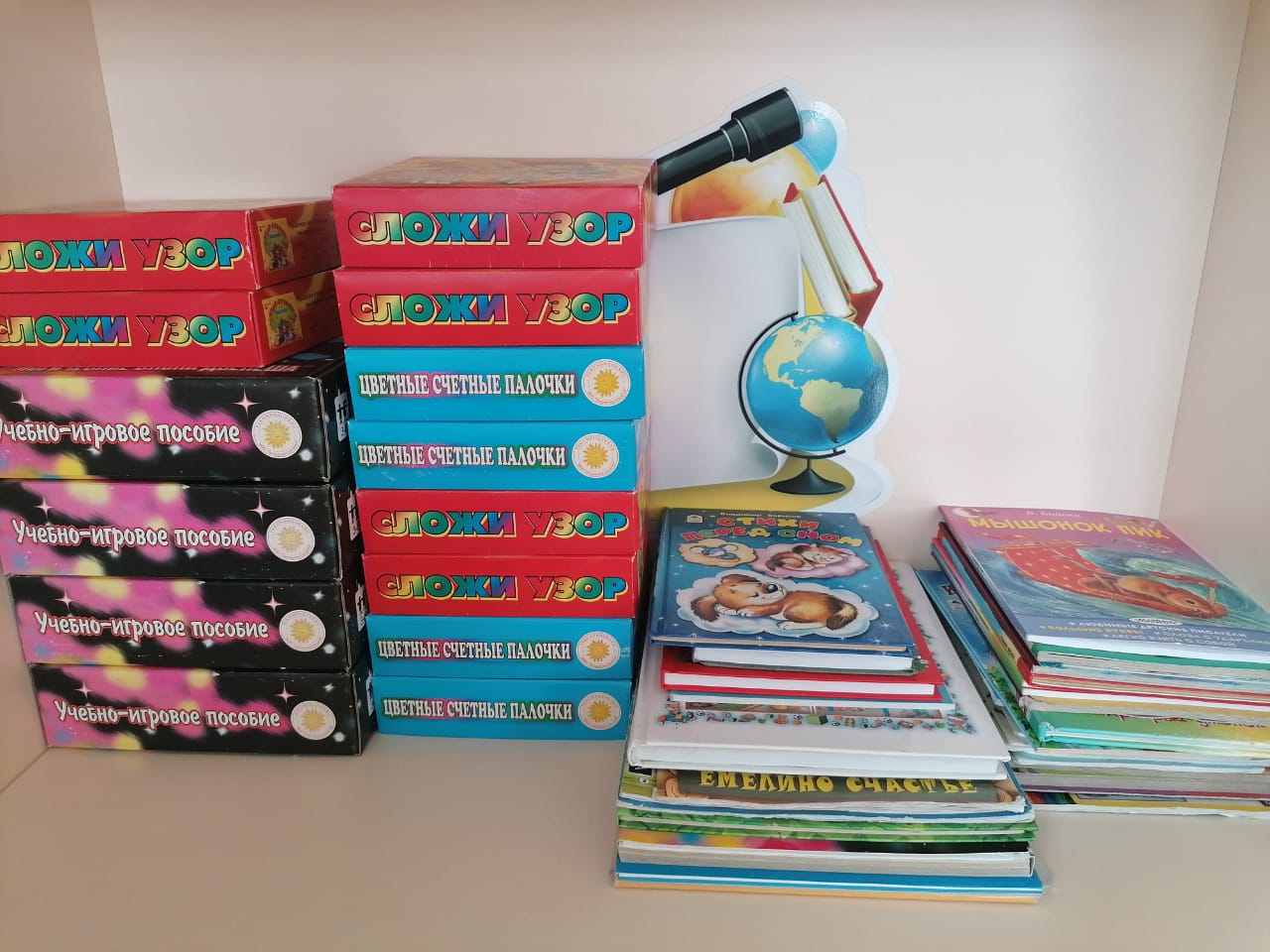 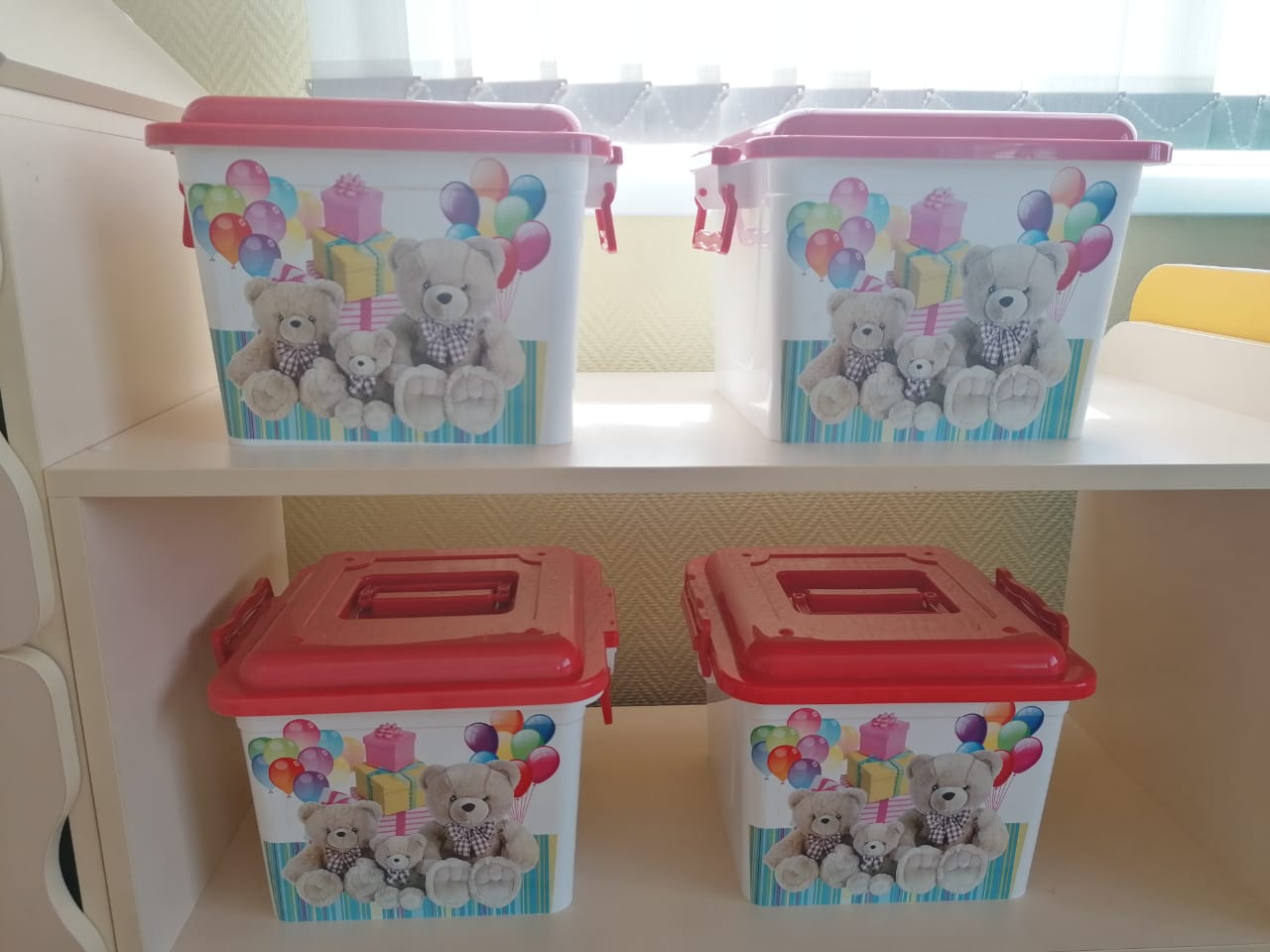 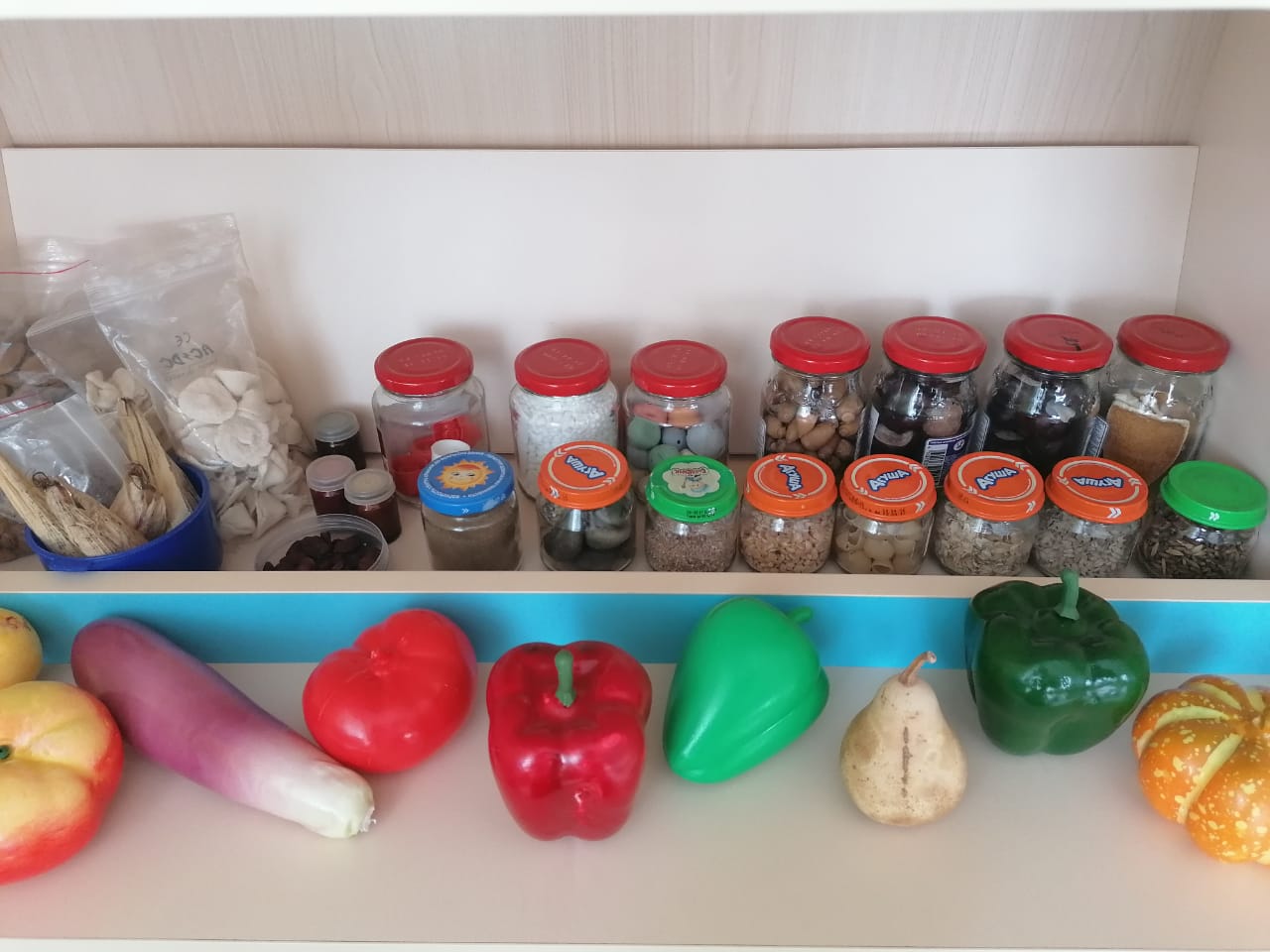 Стало 11 минут
Стало 14 минут
Стало 7 минут
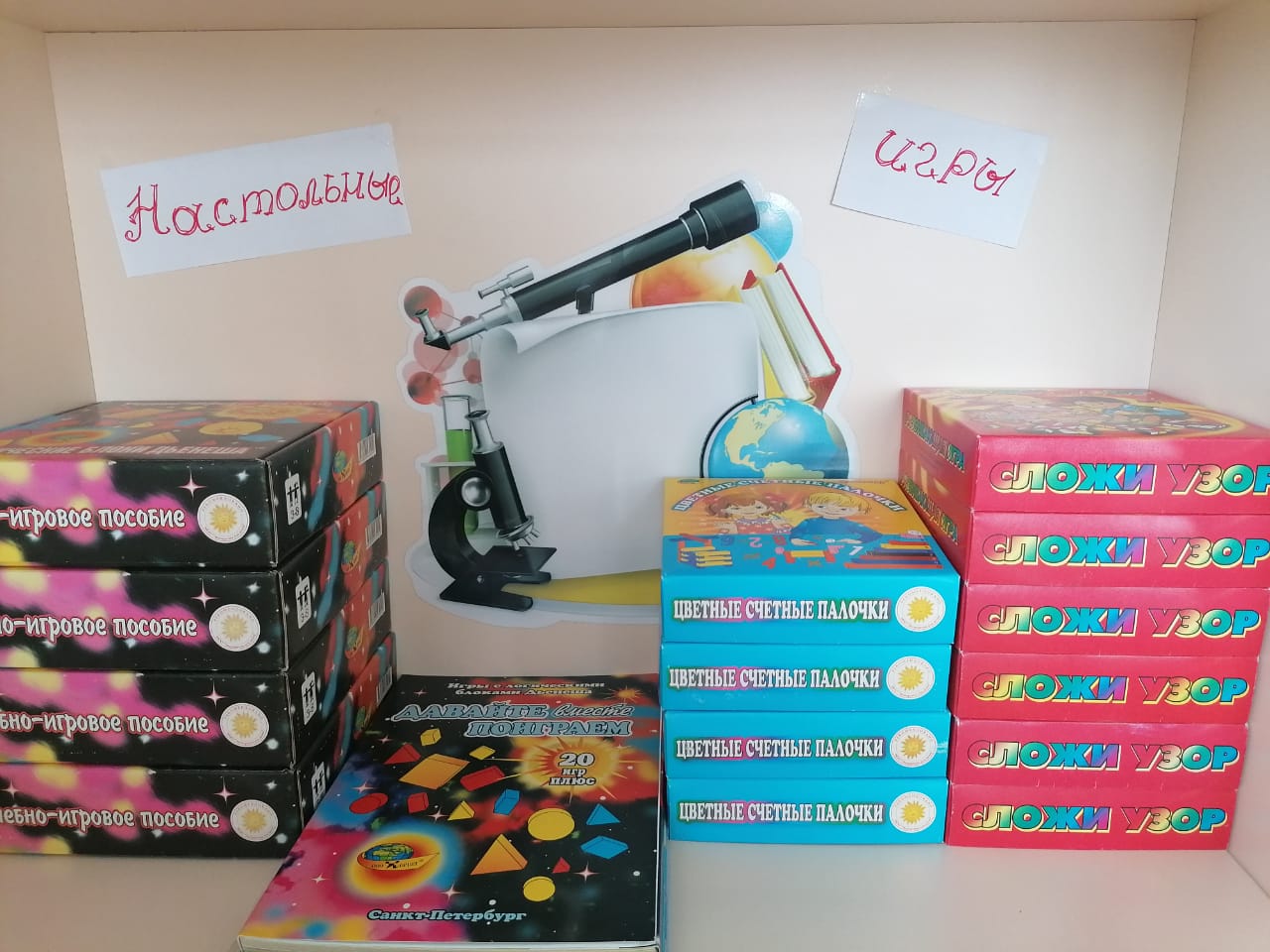 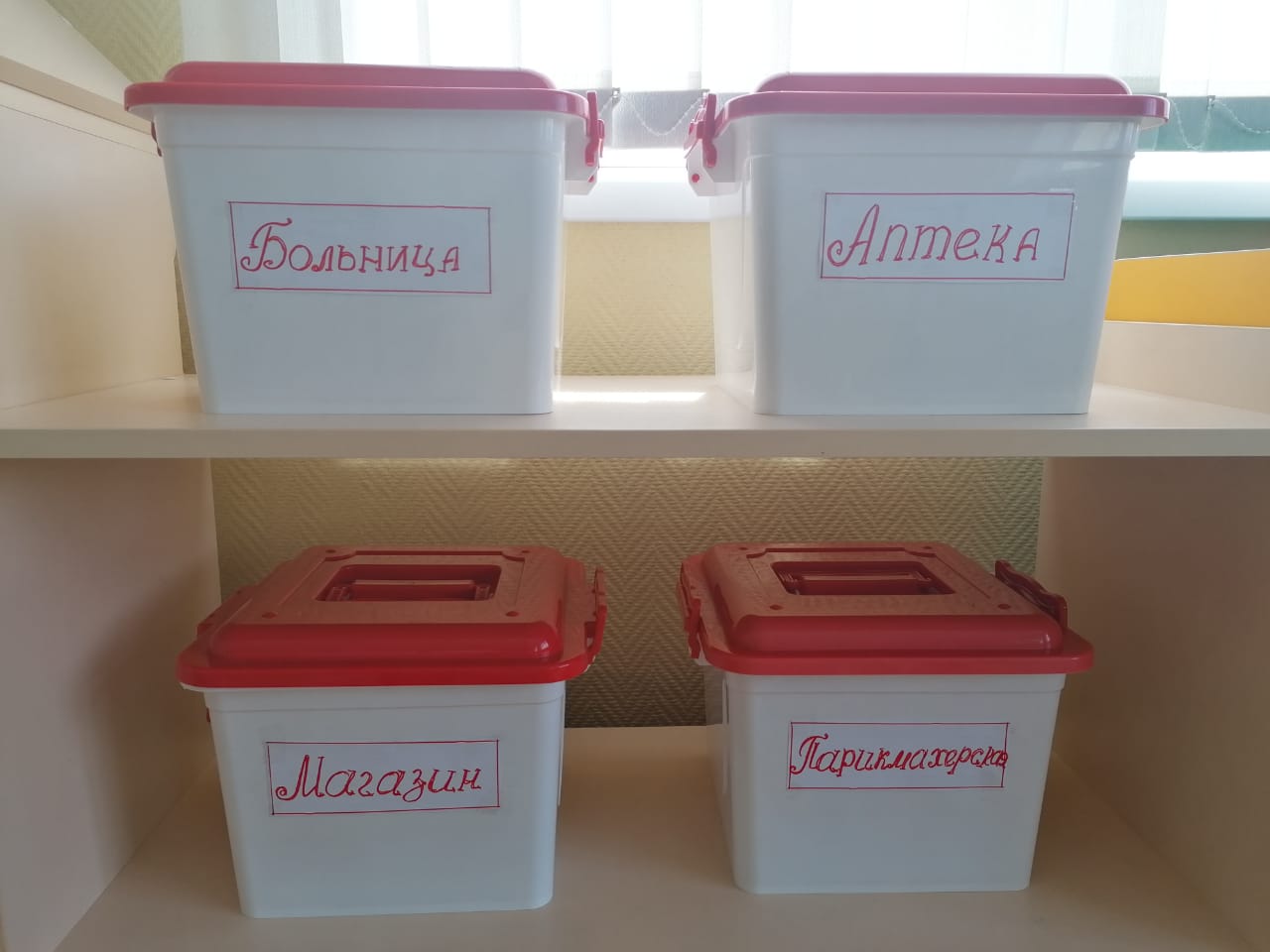 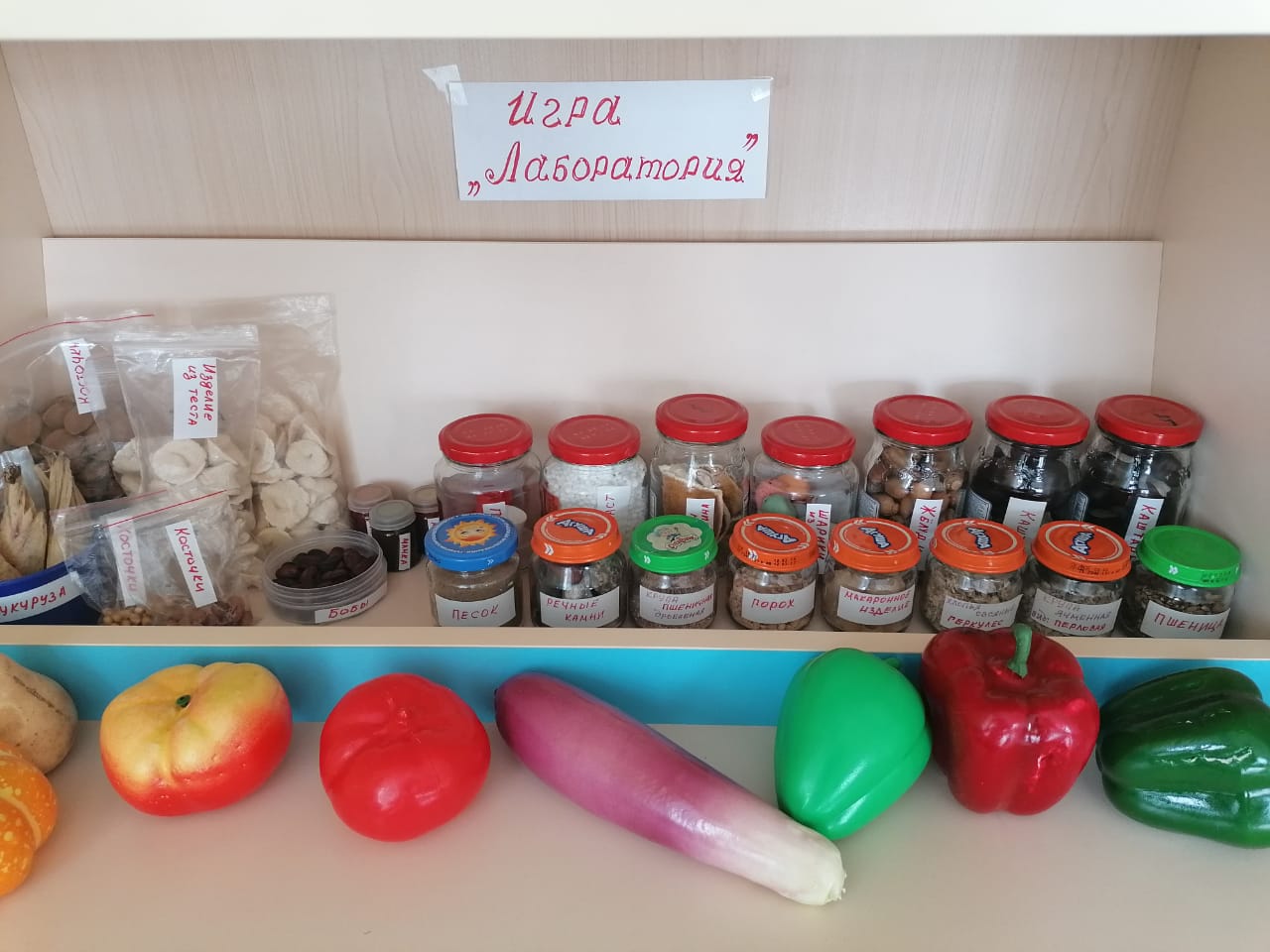 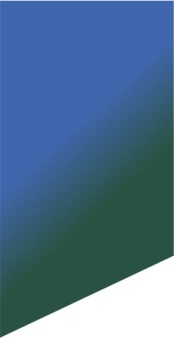 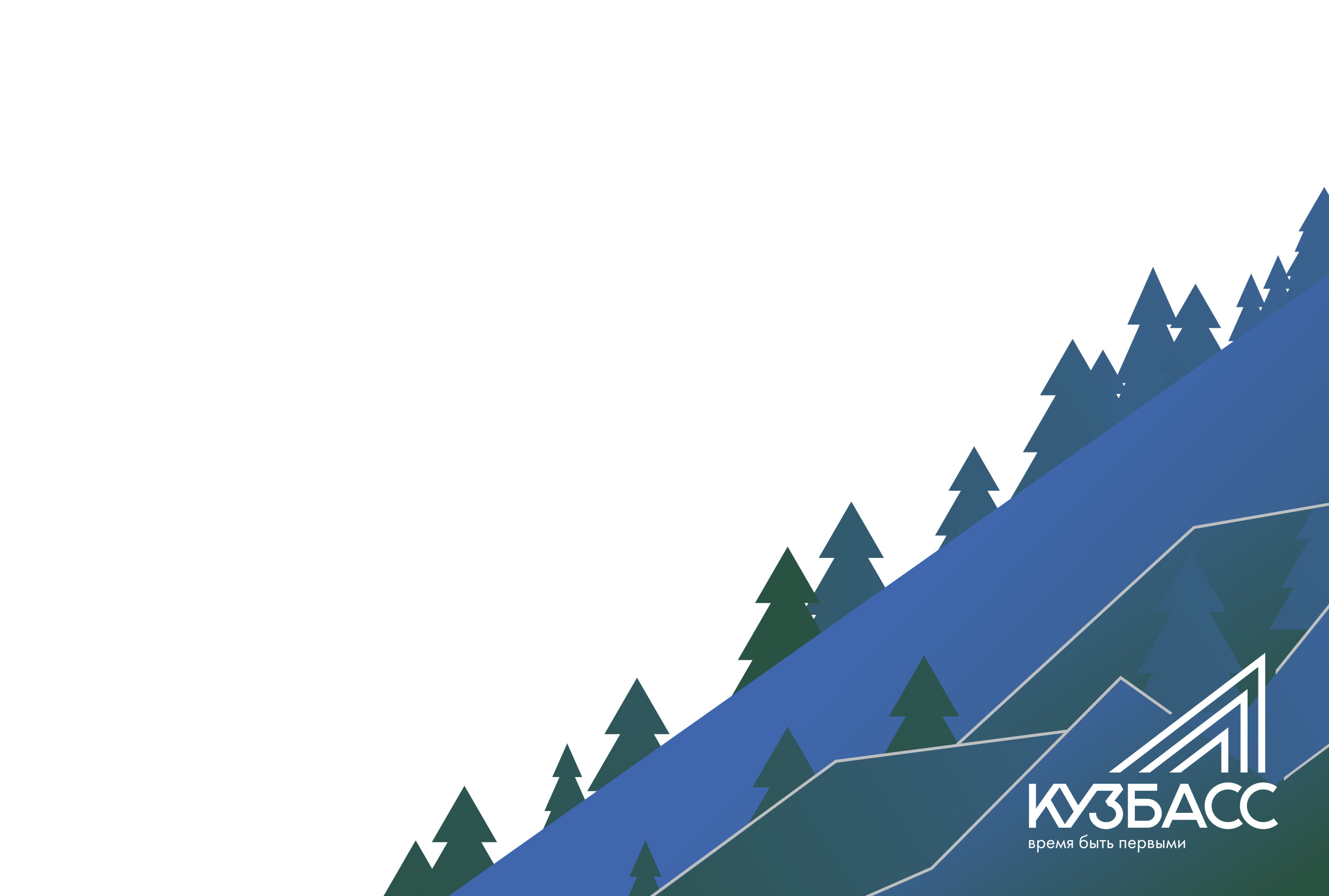 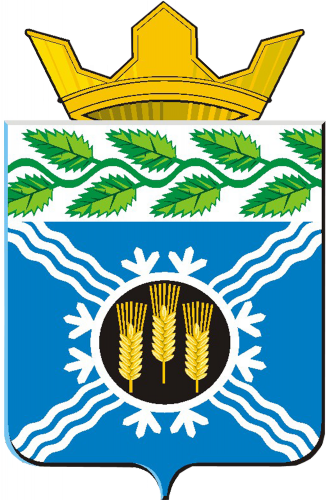 Спасибо за внимание!